Process Mining for HealthCare
Winter School – Impact Training on Big Data for Healthcare Systems
16th of February of 2022
Carlos  Fernandez Llatas , Universitat Politecnica de Valencia
Contents
Processes in Healthcare
Process Mining
Interactive Process Mining
16/02/2022
Process Mining for HealthCare
2
About me
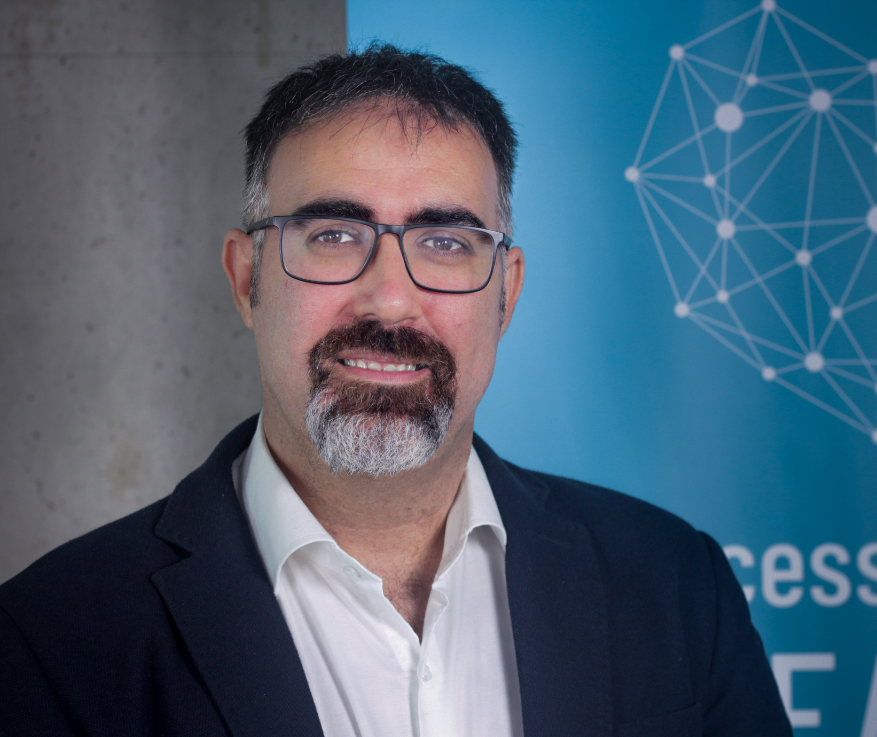 Head of Process Mining 4 Health Lab at SABIEN-UPV
Deputy Director of ITACA-SABIEN-UPV
Affiliated Researcher at Department of Clinical Science, Intervention and Technology at Karolinska Institutet
PhD degree in Computer Science in the Pattern Recognition and Artificial Intelligence Program
Participation in more than 30 projects through IV to H2020 related to Health and ICT.
Founder and member of the Steering commitee in the  PODS4H Alliance
Member of the IEEE Task Force on Process Mining 
http://personales.upv.es/carferll/cv/
 @cfllatas
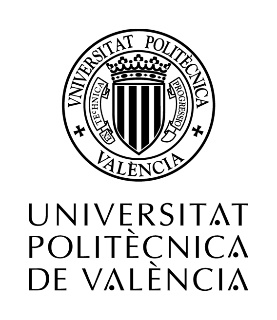 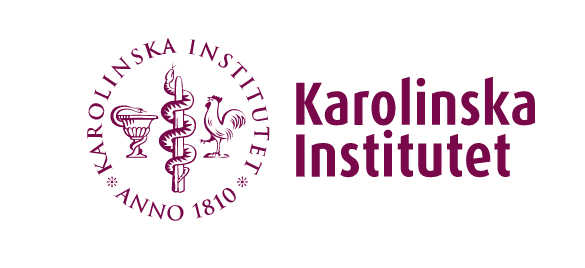 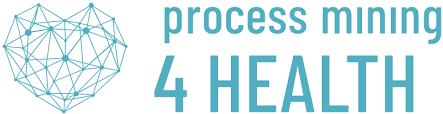 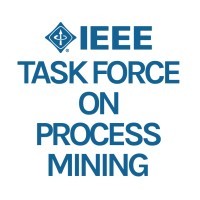 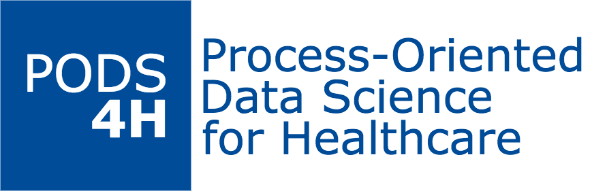 15/02/2022
Process Mining for HealthCare
3
Processes in HealthCare
Current society
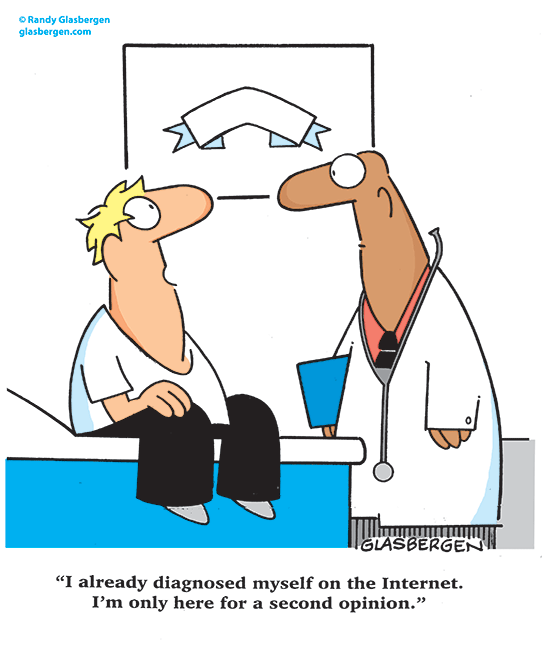 Population growth is of around 1% per year 
Increase of expectance of life
More chronic illnesses
More Comorbidities
High Complexity
High Expectation of Users
Budget limitations
15/02/2022
Process Mining for HealthCare
5
16/02/2022
Evidence Based Medicine
What the literature says
“Conscientious, explicit, and judicious use of current best evidence in making decisions about the care of individual patients”
Sackett, D. L., et al. (1996). Evidence based medicine: what it is and what it isn't.
What the clinician knows
What the patient wants
Sackett, D. L., Rosenberg, W. M., Gray, J. M., Haynes, R. B., & Richardson, W. S. (1996). Evidence based medicine: what it is and what it isn't. Bmj, 312(7023), 71-72
16/02/2022
Process Mining for HealthCare
6
Clinical Pathways
Multidisciplinary standardized protocols
Promote formalization of experience from research for supporting daily cares
Provide well-defined standards of care
Improve clinical effectiveness, risk management, and traceability of care processes
Disseminate best practices and standards in healthcare
Reduce variability in patient care
16/02/2022
Process Mining for HealthCare
7
Barriers
Described by consensus of expert groups
Time consuming task	
Subjective analysis
Difficult to formalize
Difference between perceived and real care process
Require adaptation and acceptance
Decrease personalisation of care
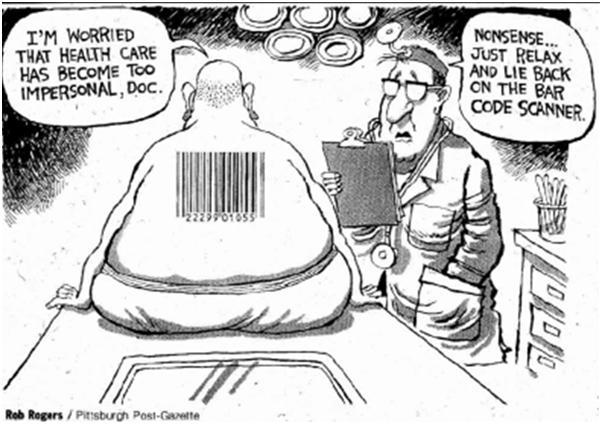 16/02/2022
Process Mining for HealthCare
8
Process Mining
15/02/2022
|     Title of the presentation
9
Process Mining
Discipline of Syntactic Data Mining that supports the Expert in processes for the proper understanding of complex processes  in a Comprehensive, Objective and Exploratory way
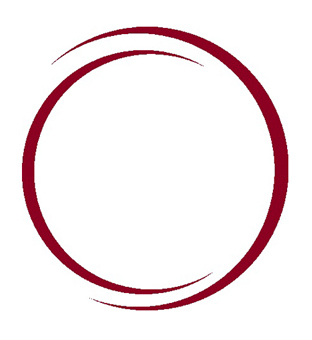 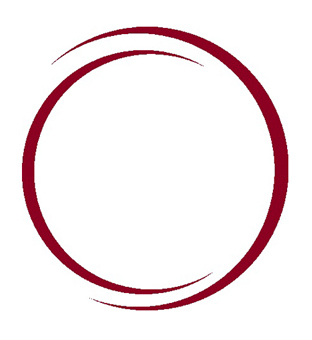 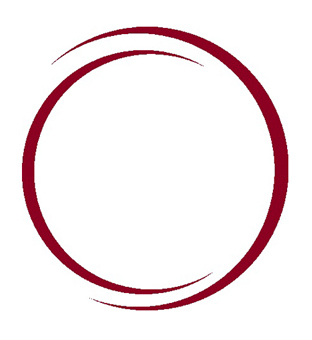 Objective
Exploratory
Comprehensive
Fernandez-Llatas, C. (2021). Interactive Process Mining in Healthcare. Springer.
16/02/2022
Process Mining for HealthCare
10
Why Process Mining?
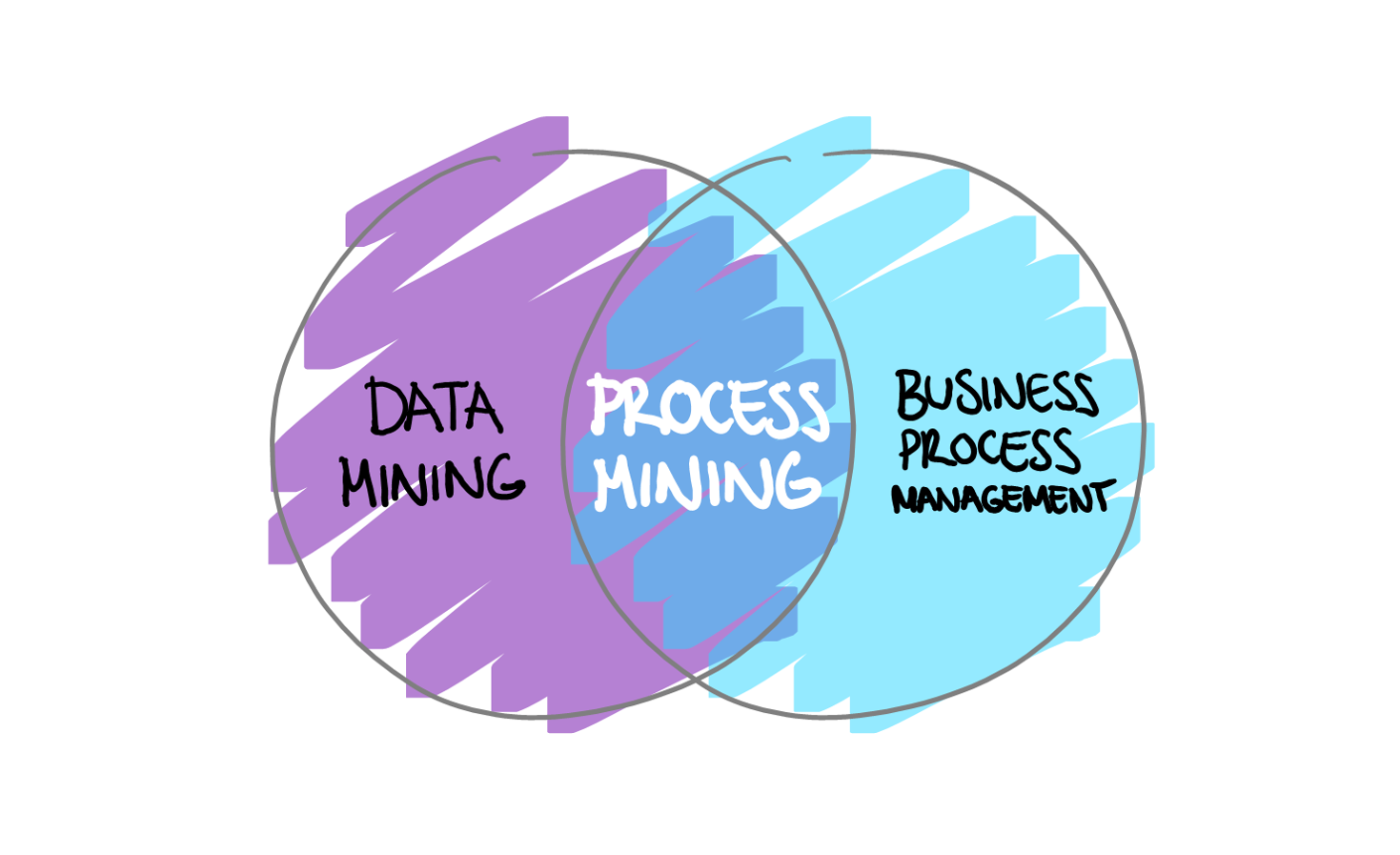 The Process as the Center Point
Data Driven
Syntactic Data Mining
Taking into account the History
Importance of Order
Human Understandable
Explainable
15/02/2022
Process Mining for HealthCare
11
Process Mining
Trace
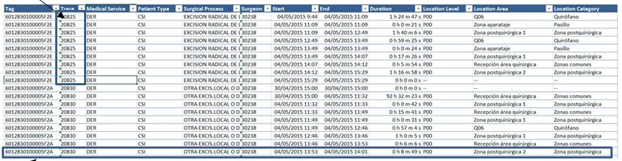 Log
Event
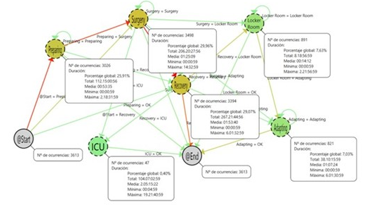 Fernandez-Llatas, C., Lizondo, A., Monton, E., Benedi, J. M., & Traver, V. (2015). Process mining methodology for health process tracking using real-time indoor location systems. Sensors, 15(12), 29821-29840..
16/02/2022
Process Mining for HealthCare
12
Process Mining main techniques
DISCOVERY
Model
Log
Log/Model
Evaluation
CONFORMANCE
+
Model
Model
Extended Model
ENHANCEMENT
+
Context
Aalst, W. V. D., Adriansyah, A., Medeiros, A. K. A. D., Arcieri, F., Baier, T., Blickle, T., ... & Wynn, M. (2011, August). Process mining manifesto. In International conference on business process management (pp. 169-194). Springer, Berlin, Heidelberg
16/02/2022
Process Mining for HealthCare
13
An Example: The Emergency Process in a Hospital
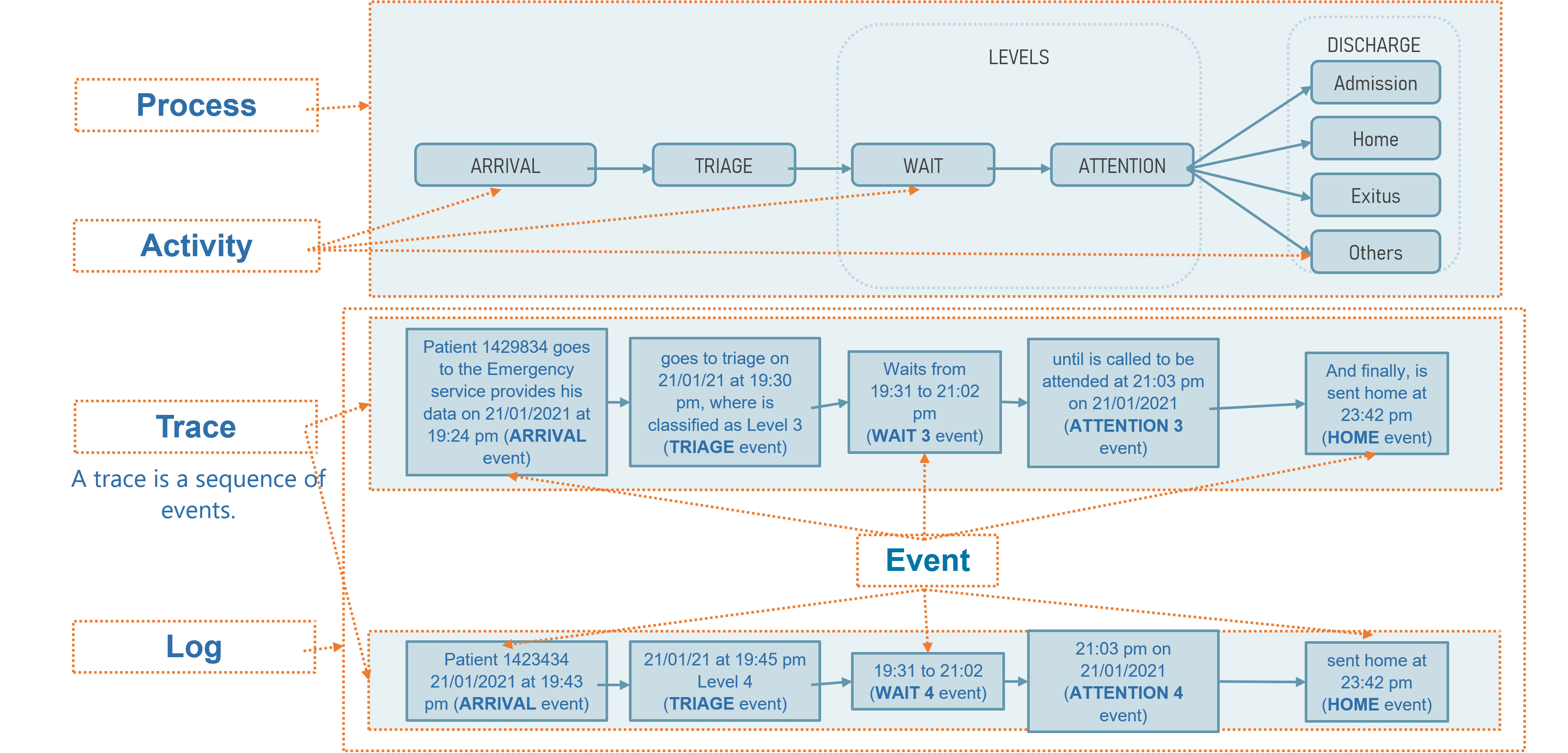 16/02/2022
Process Mining for HealthCare
14
An Example: The Emergency Process in a Hospital
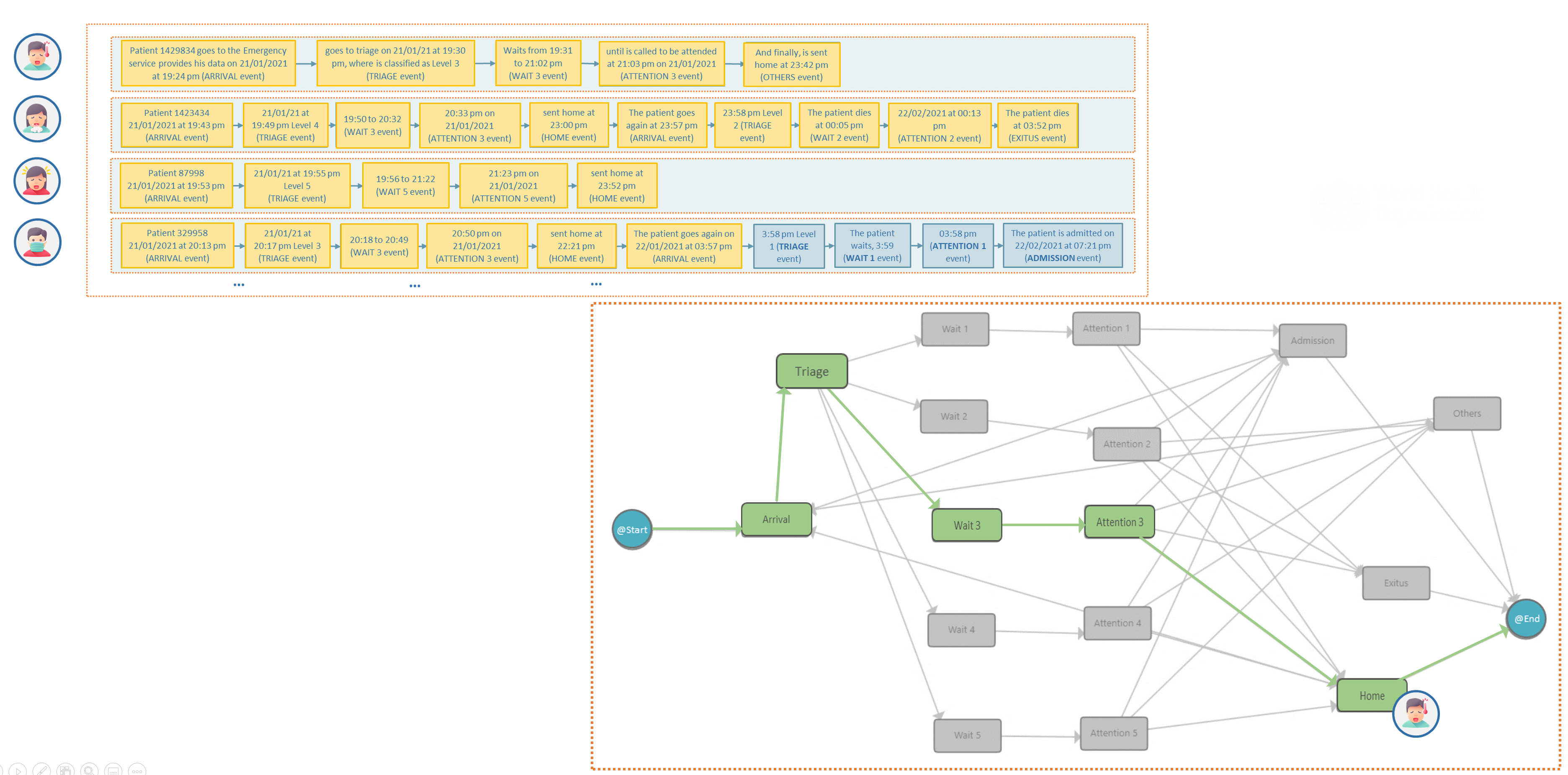 16/02/2022
Process Mining for HealthCare
15
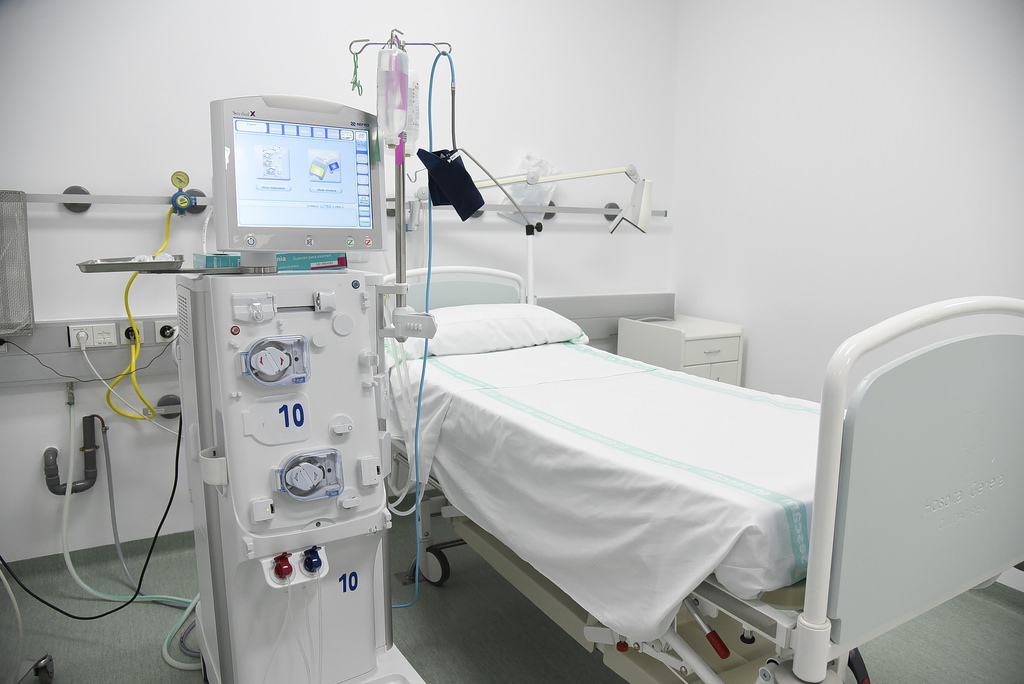 Process Mining in Surgery
15/02/2022
|     Title of the presentation
16
Real Time Location Systems in Surgery
16/02/2022
Process Mining for HealthCare
17
Fernandez-Llatas, C., Lizondo, A., Monton, E., Benedi, J. M., & Traver, V. (2015). Process mining methodology for health process tracking using real-time indoor location systems. Sensors, 15(12), 29821-29840.
16/02/2022
Process Mining for HealthCare
18
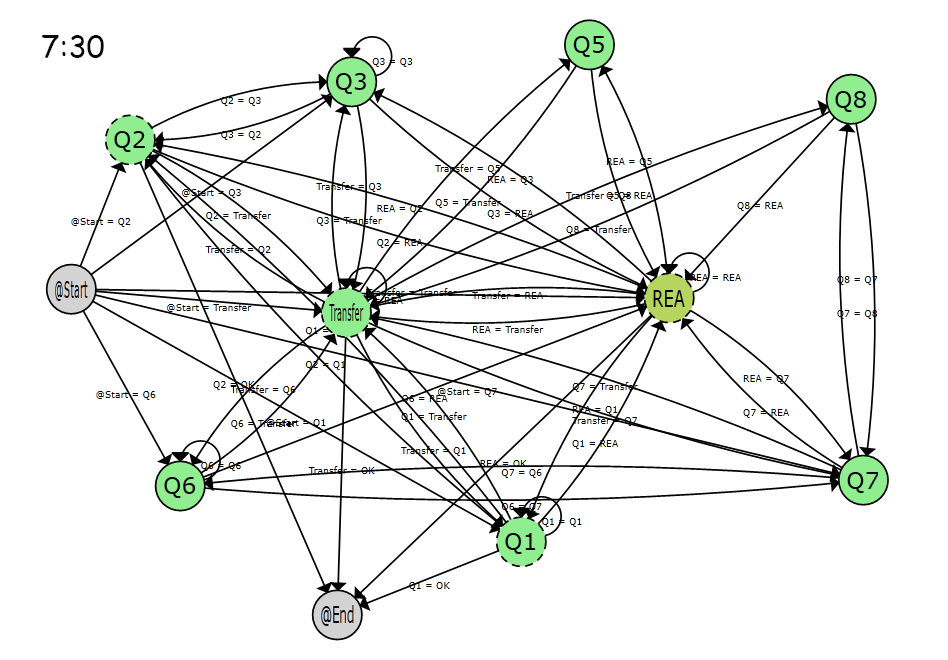 16/02/2022
Process Mining for HealthCare
19
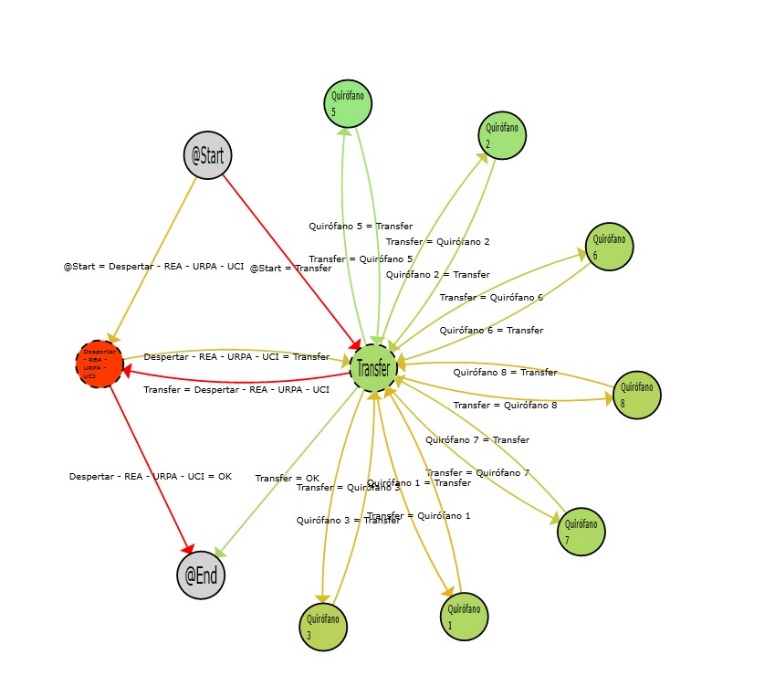 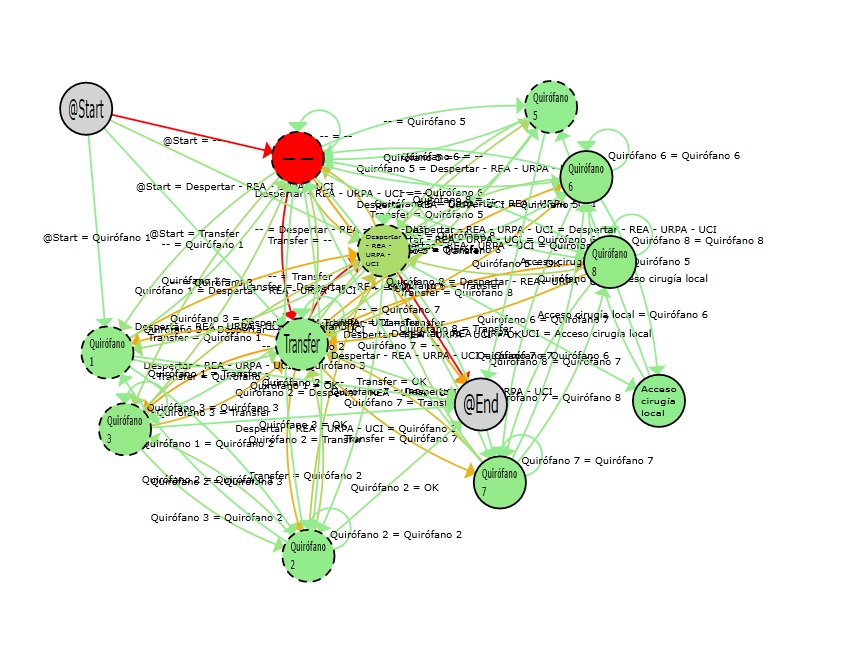 Fernandez-Llatas, C. (2021). Interactive Process Mining in Healthcare. Springer.
16/02/2022
Process Mining for HealthCare
20
Drugs Flow
15/02/2022
|     Title of the presentation
21
General Flow
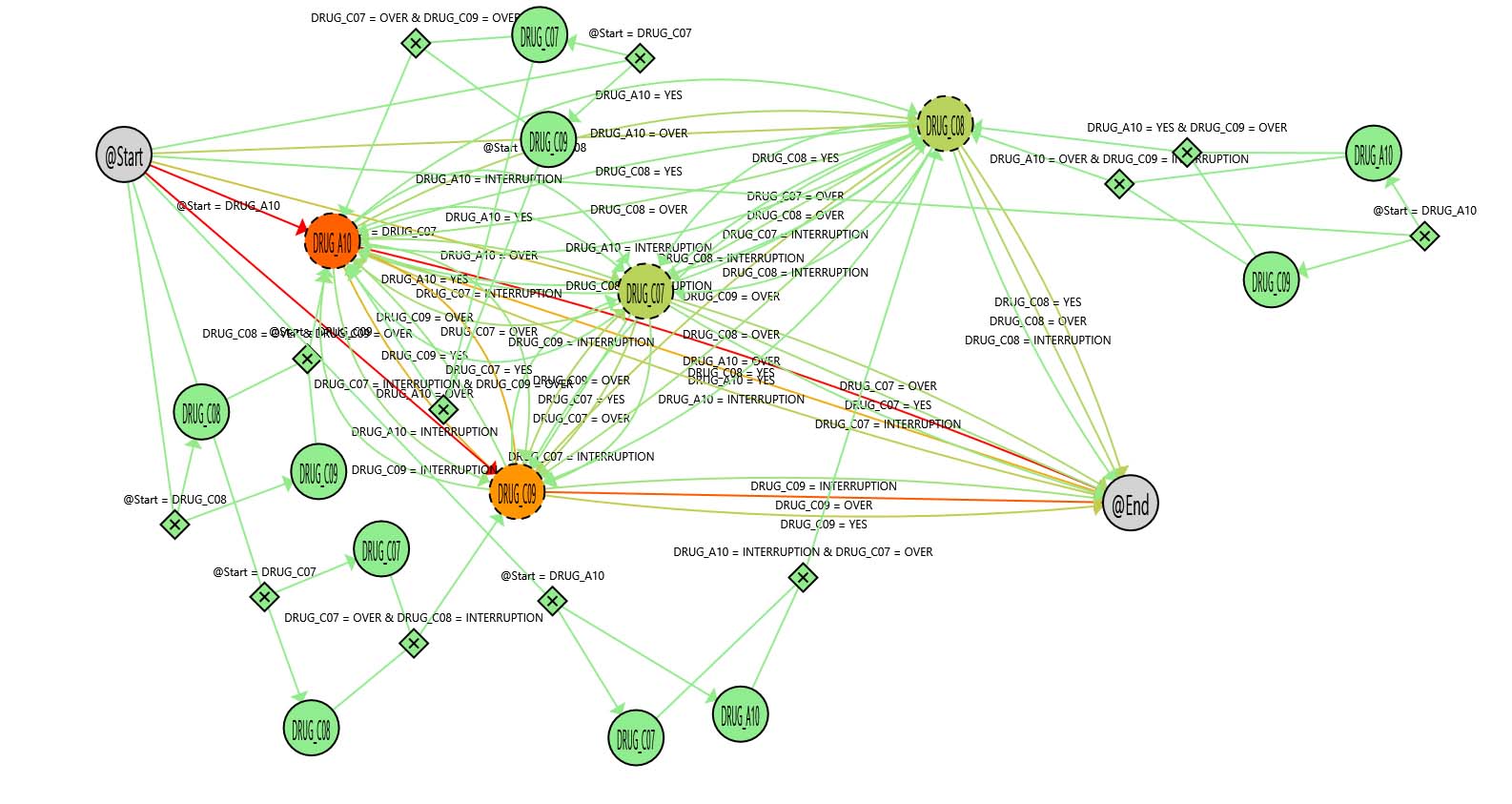 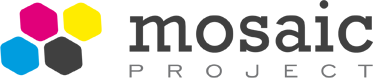 16/02/2022
Process Mining for HealthCare
22
Trace Clustering
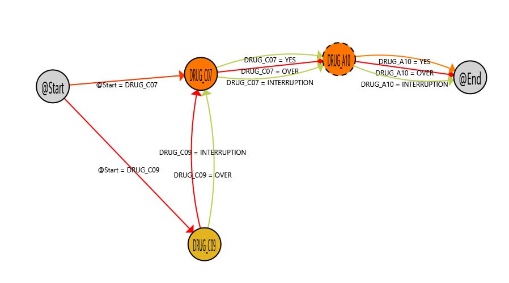 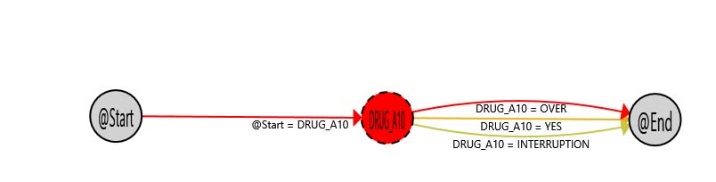 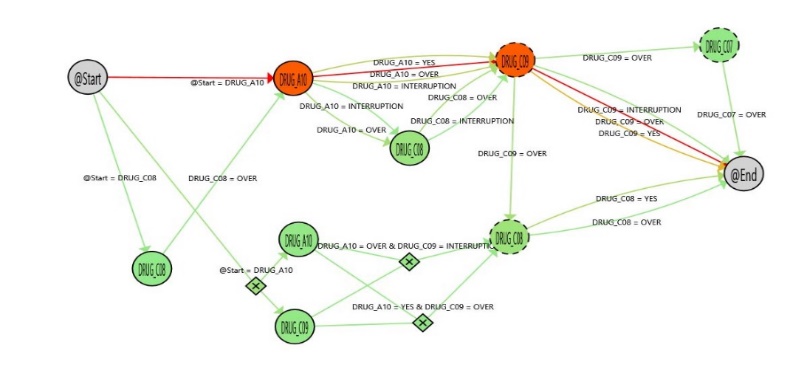 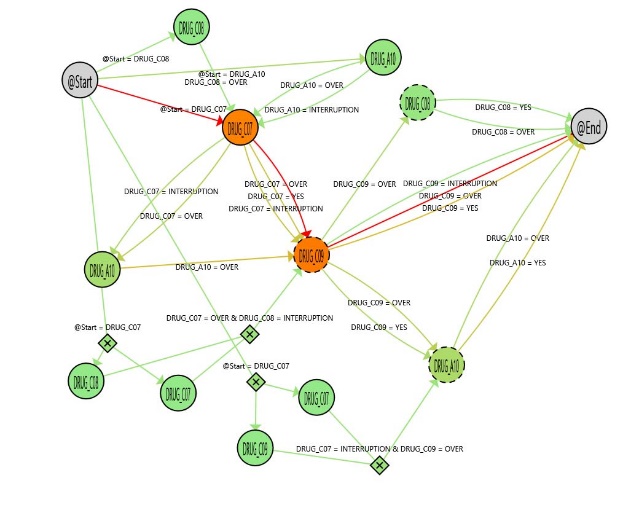 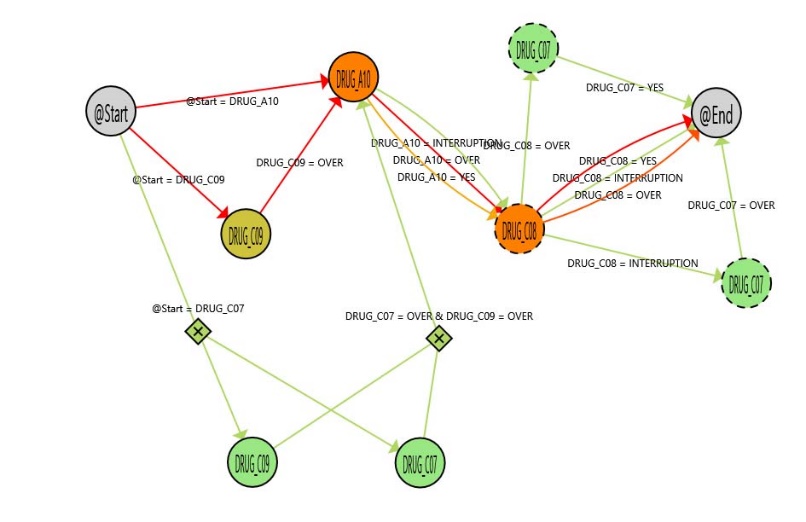 16/02/2022
Process Mining for HealthCare
23
Interactive Process Mining
15/02/2022
|     Title of the presentation
24
Cognitive Computing
Mimic Human brain
Continuous acquisition of Data
Use Machine learning techniques
Automate the Learning at the maximum
Avoid  the intervention of human (as much as possible)
16/02/2022
Process Mining for HealthCare
25
Cognitive Computing Approach
INPUT RAW DATA
Environment
OUTPUT
It is an apple!
Best Action
Reward
Apple or not?
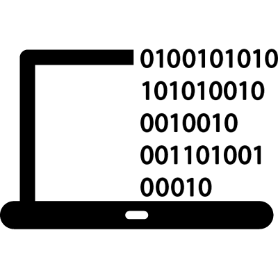 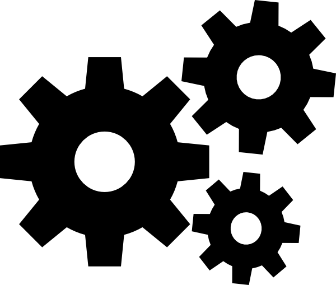 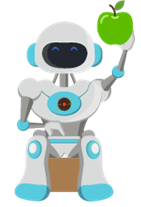 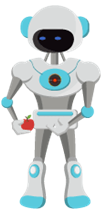 Model Trained
Selection of Algorithm
State
Agent
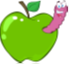 Model Training
INPUT
16/02/2022
Process Mining for HealthCare
26
Traditional Data Science Limitations
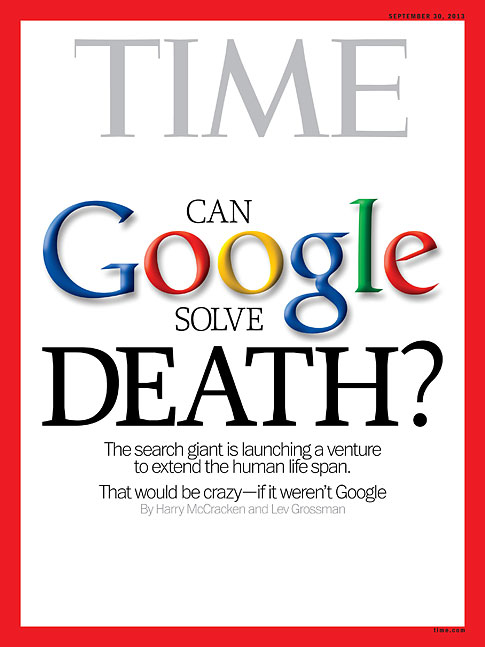 Black Boxes
Machine Learning has an inherent error
The error is in cases with low number of samples (not standard)
The standard case is not the most interesting because is covered by the standard treatment
Not Deterministic
High variability
Affected by humans (Attitudes, beliefs of care givers, adherence of patients)
Data Quality
16/02/2022
Process Mining for HealthCare
27
Interactive Computing
Use Human brain as a computation element
Human Computer Interaction
Control of the User
Human Understandable
16/02/2022
Process Mining for HealthCare
28
Interactive Approach
…And has a worm
INPUT RAW DATA
Hypothesys
OUTPUT
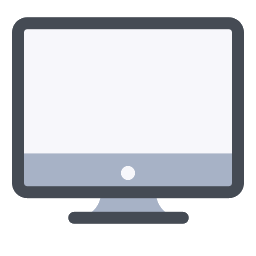 It is an apple!
Conformance
Discovery
Apple or not?
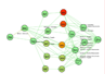 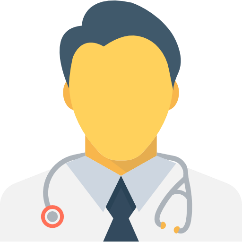 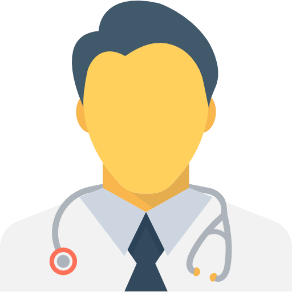 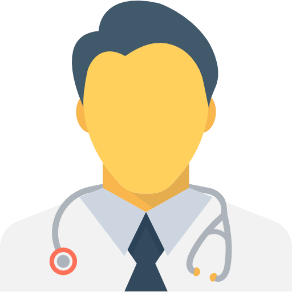 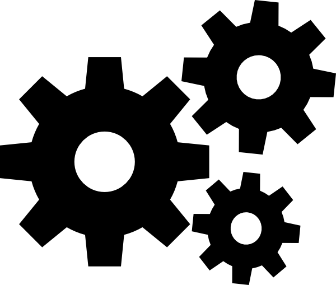 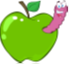 Model Trained
Enhancement
Human knowledge Correction
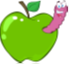 What can I learn about that?
Are there other fruits?
Model Training
INPUT
Fernandez-Llatas, C. (2021). Interactive Process Mining in Healthcare. Springer.
16/02/2022
Process Mining for HealthCare
29
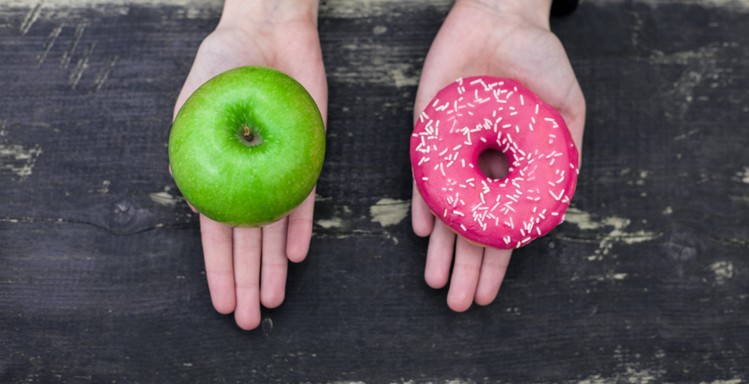 Process Mining in Obesity / Malnutrition
15/02/2022
|     Title of the presentation
30
NutriPro
EU Project for Analizing the malnutrition of elderly People in Nursing Homes
Data Available
Height
Periodic weight
Mini Nutritional Assessment (MNA) before and after the study (6 Months)
Problem
Analyse the behaviour of the Body Mass index (BMI) of elderly people
Compare with MNA
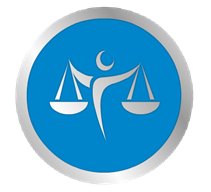 16/02/2022
Process Mining for HealthCare
31
NutriPro
Valero-Ramon, Z., Fernandez-Llatas, C., Martinez-Millana, A., & Traver, V. (2019, June). A dynamic behavioral approach to nutritional assessment using process mining. In 2019 IEEE 32nd international symposium on computer-based medical systems (CBMS) (pp. 398-404). IEEE.
16/02/2022
Process Mining for HealthCare
32
NutriPro
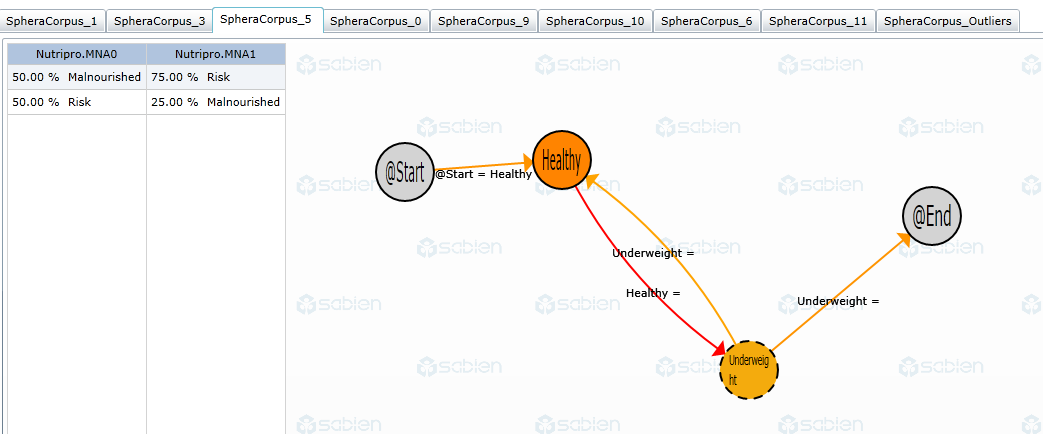 Valero-Ramon, Z., Fernandez-Llatas, C., Martinez-Millana, A., & Traver, V. (2019, June). A dynamic behavioral approach to nutritional assessment using process mining. In 2019 IEEE 32nd international symposium on computer-based medical systems (CBMS) (pp. 398-404). IEEE.
16/02/2022
Process Mining for HealthCare
33
Interactive Process Indicators
Enhanced and Interactive KPIs
IPIs as a Formal Questions
Defining relative Measures
Conformance algorithms between IPIs
‘Full Crawling’. 
processes  Individual
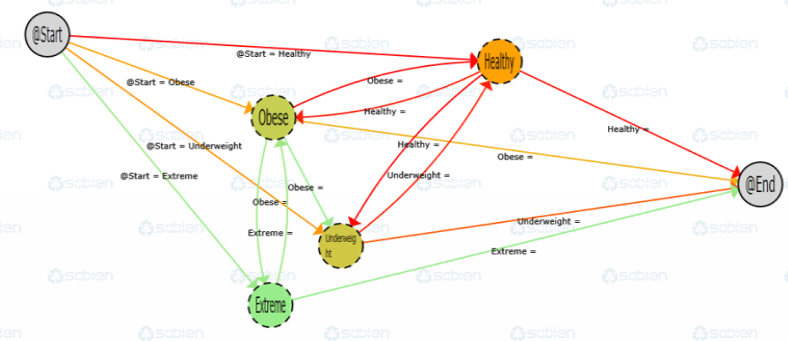 Valero-Ramon, Z., Fernandez-Llatas, C., Martinez-Millana, A., & Traver, V. (2019, June). A dynamic behavioral approach to nutritional assessment using process mining. In 2019 IEEE 32nd international symposium on computer-based medical systems (CBMS) (pp. 398-404). IEEE.
16/02/2022
Process Mining for HealthCare
34
KPIs vs IPI
Key Performance Indicators
Interactive Process Indicators
Quantitative comparison
Number
Predefined Questions
Require Data Engineers	
Requires assumptions about the process behavior
Qualitative & Quantitative comparison
Visual Navigable Model
Open Questions
Created mainly by Health Staff 
Handle the real process
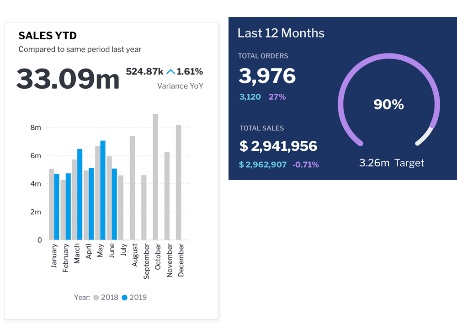 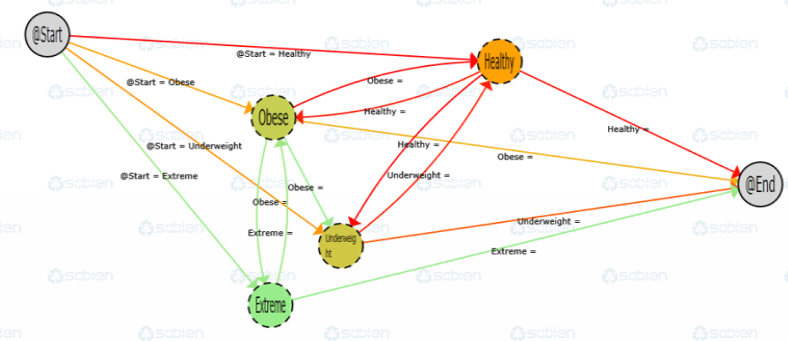 16/02/2022
Process Mining for HealthCare
35
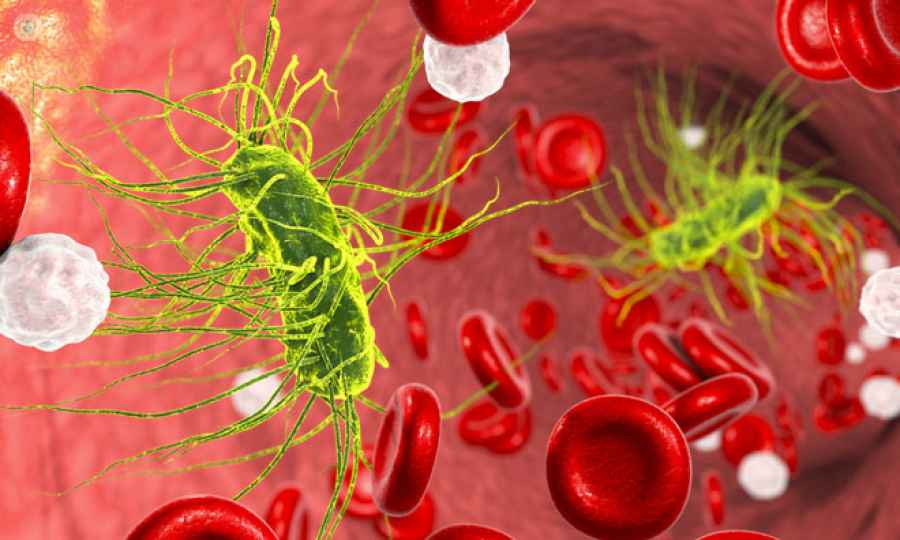 Sepsis
15/02/2022
|     Title of the presentation
36
Vacuminner Project
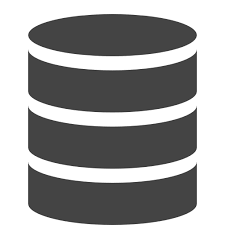 Non-Sepsis Patients
Diagnoses Sepsis
Patients
4M
 > 6 months
> 50  years
1.2K
 > 6 months 
> 50 years
BBDD TAIWAN
3 year diagnosis
23M patients
1B events
16/02/2022
Process Mining for HealthCare
37
Pattern Search
304 patterns of sepsis patients not repeated in 4M  non sepsis patients
Total 683 cases discovered of 1298 total cases
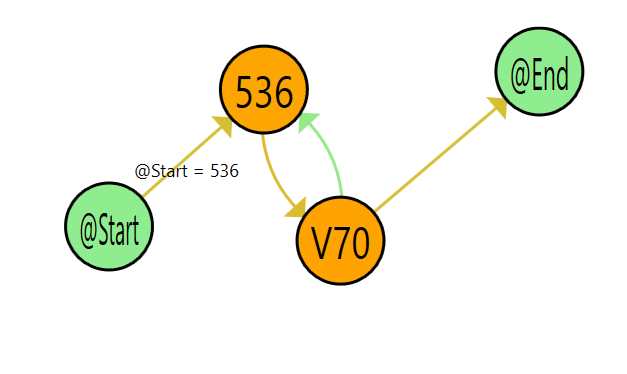 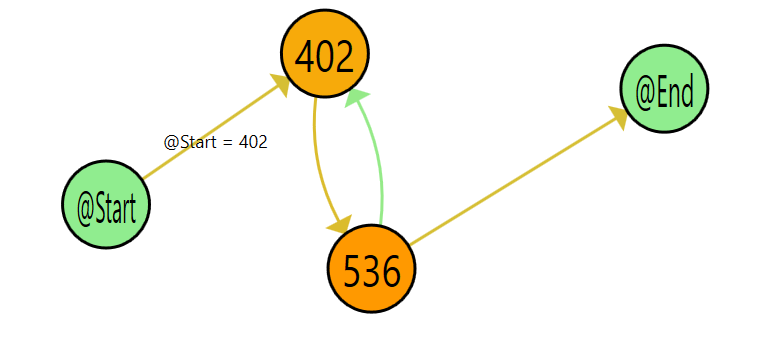 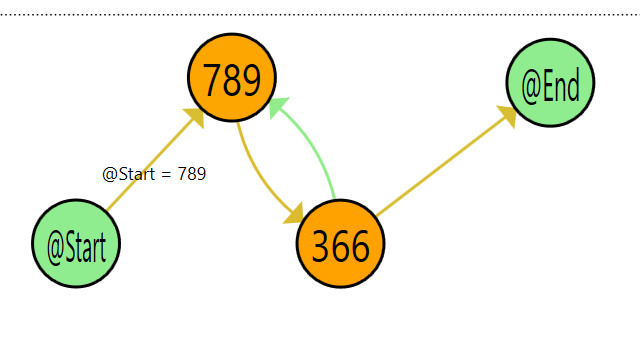 250(diabetes) 
789(abdomen and pelvis symptoms) 
366(Cataract)
24/1298 Sepsis
0/4187529 Non sepsis
272(diabetic dyslipidemia) 
536(Stomach function disorders) 
V70(Medical Test)
39/1298 Sepsis
0/4187529 Non sepsis
300(Anxiety, dissociative and somatomorphic disorders) 
402(Hypertension) 
536(Stomach function disorders)
39/1298 Sepsis
0/4187529 Non Sepsis
16/02/2022
Process Mining for HealthCare
38
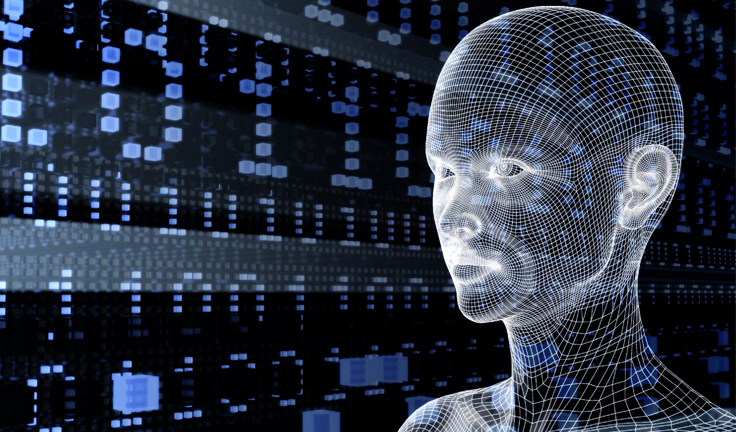 IoT / Human Behavior Modeling
15/02/2022
|     Title of the presentation
39
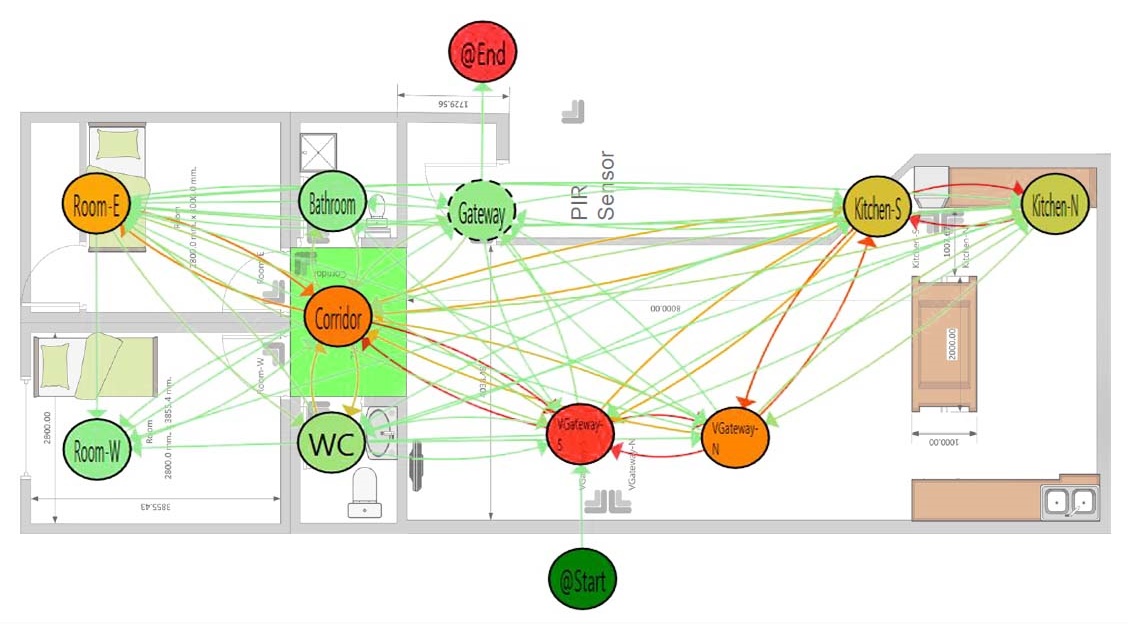 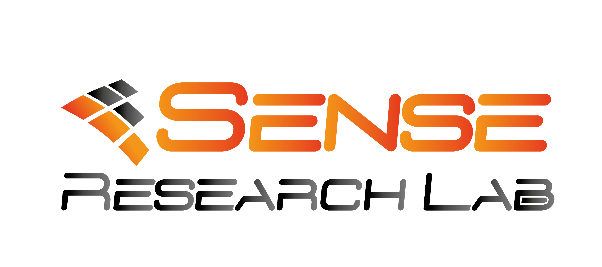 16/02/2022
Process Mining for HealthCare
40
Different Daily Behaviors
One Day Behavior
Dogan, O., Martinez-Millana, A., Rojas, E., Sepúlveda, M., Munoz-Gama, J., Traver, V., & Fernandez-Llatas, C. (2019). Individual behavior modeling with sensors using process mining. Electronics, 8(7), 766
16/02/2022
Process Mining for HealthCare
41
Behavioral Clusters
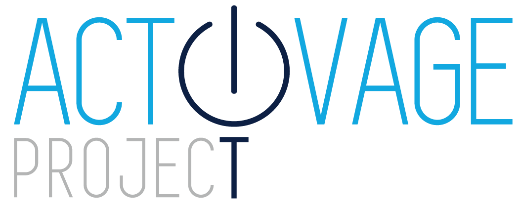 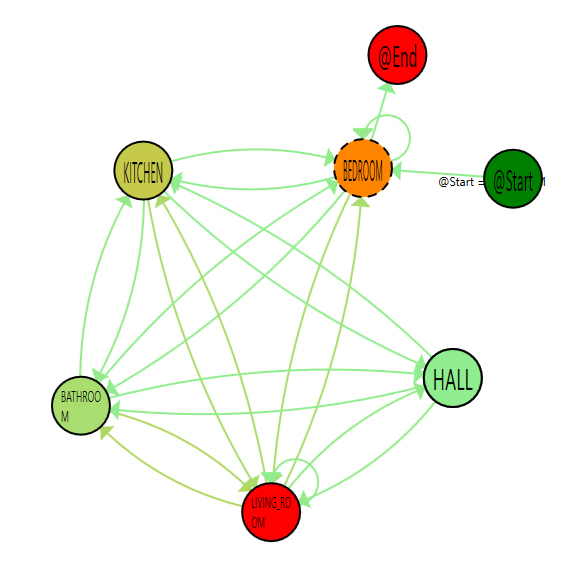 Dogan, O., Martinez-Millana, A., Rojas, E., Sepúlveda, M., Munoz-Gama, J., Traver, V., & Fernandez-Llatas, C. (2019). Individual behavior modeling with sensors using process mining. Electronics, 8(7), 766
16/02/2022
Process Mining for HealthCare
42
Behavioral Clusters
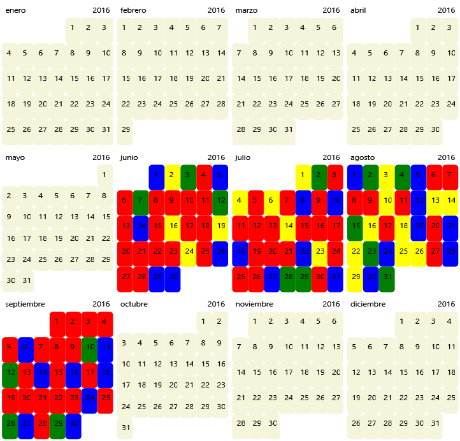 Dogan, O., Martinez-Millana, A., Rojas, E., Sepúlveda, M., Munoz-Gama, J., Traver, V., & Fernandez-Llatas, C. (2019). Individual behavior modeling with sensors using process mining. Electronics, 8(7), 766
16/02/2022
Process Mining for HealthCare
43
Measuring Human Behavior
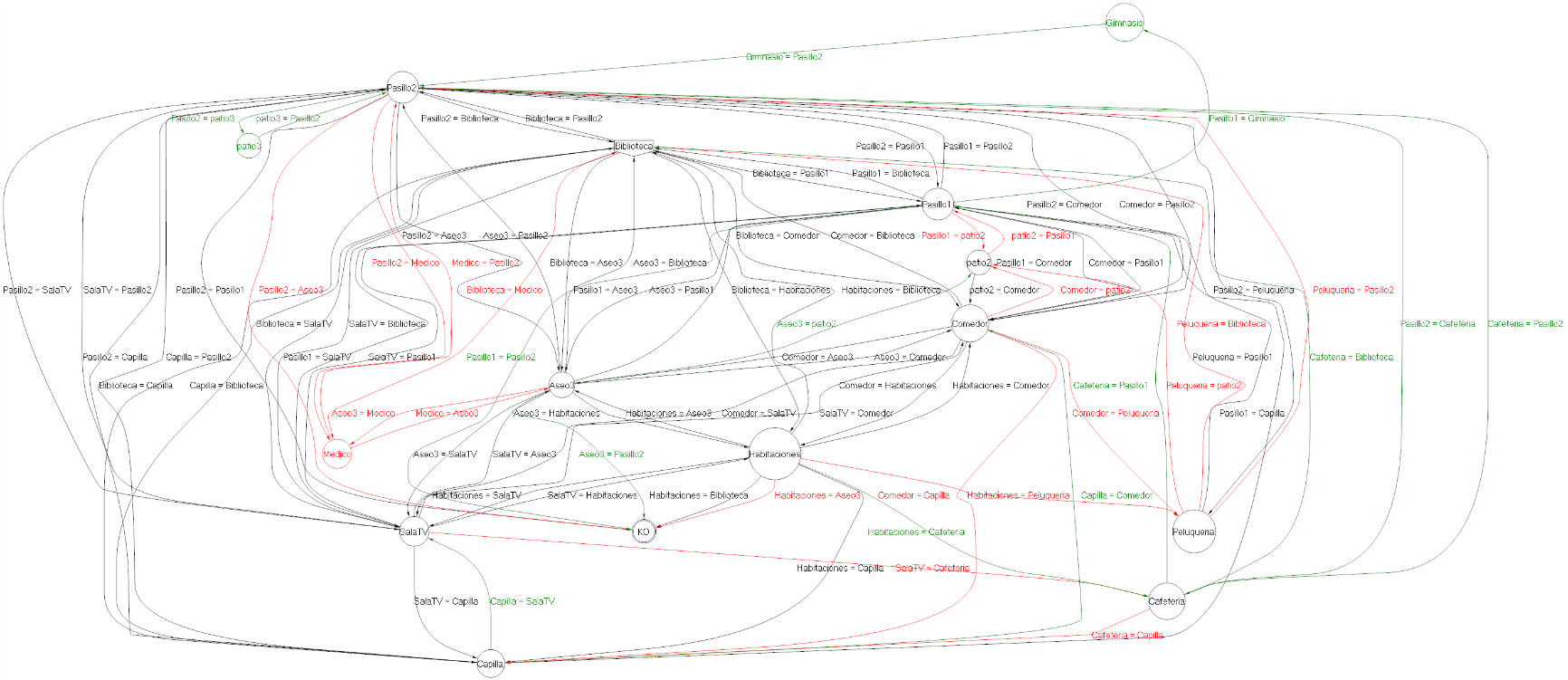 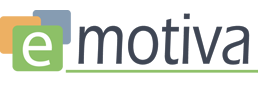 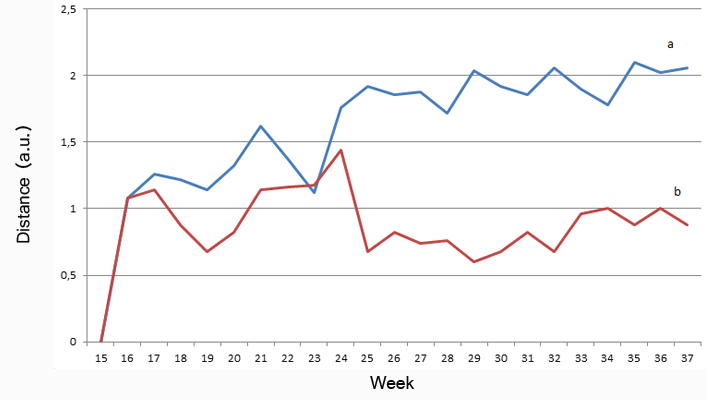 Fernández-Llatas, C., Benedi, J. M., García-Gómez, J. M., & Traver, V. (2013). Process mining for individualized behavior modeling using wireless tracking in nursing homes. Sensors, 13(11), 15434-15451
16/02/2022
Process Mining for HealthCare
44
Interactive Process Mining in IoT
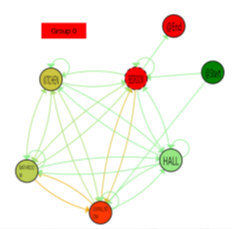 Raw Data
IPIs
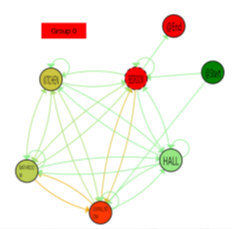 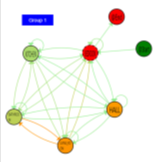 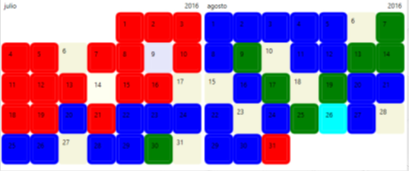 IPIs Evolution
-
IPIs Abstraction
Improvement of Adherence
16/02/2022
Process Mining for HealthCare
45
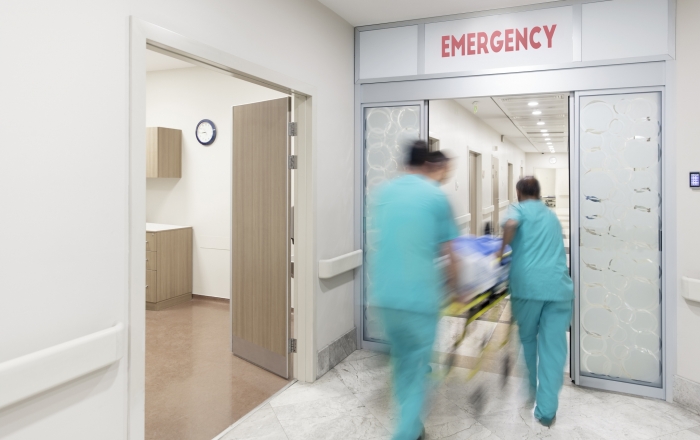 Emergency Rooms
15/02/2022
|     Title of the presentation
46
Emergency Rooms IPI
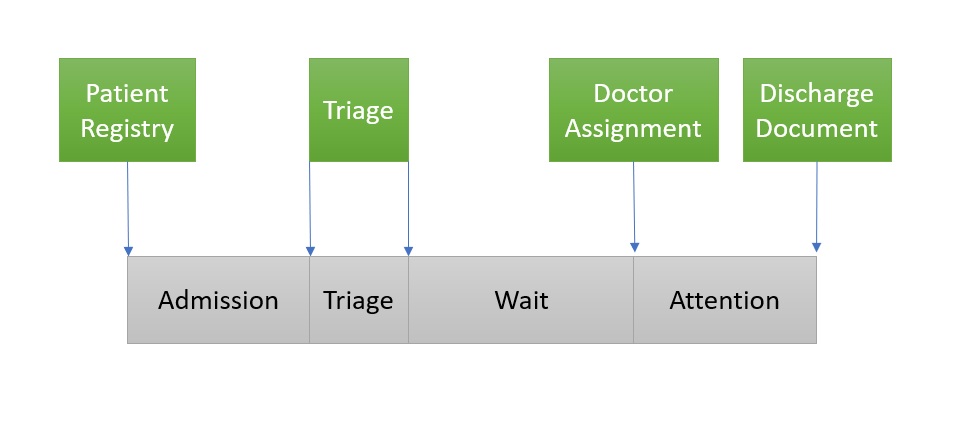 Fernandez-Llatas, C. (2021). Interactive Process Mining in Healthcare. Springer.
16/02/2022
Process Mining for HealthCare
47
IPI Enhancement
Fernandez-Llatas, C. (2021). Interactive Process Mining in Healthcare. Springer.
16/02/2022
Process Mining for HealthCare
48
IPI Comparisons (Winter vs Summer)
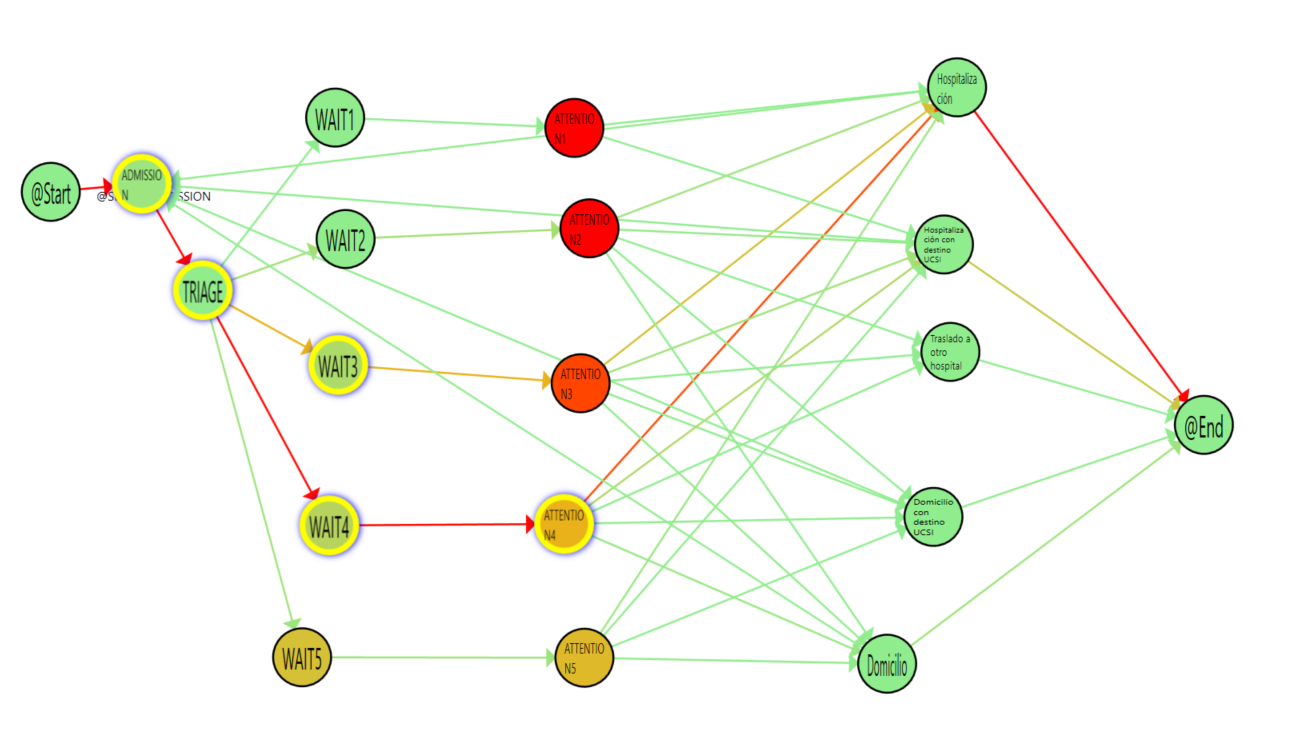 16/02/2022
Process Mining for HealthCare
n
49
IPI flow
16/02/2022
Process Mining for HealthCare
50
Emergency Rooms/ Stroke
15/02/2022
|     Title of the presentation
51
Stroke/non Stroke Comparison
Ibanez-Sanchez, G., Fernandez-Llatas, C., Martinez-Millana, A., Celda, A., Mandingorra, J., Aparici-Tortajada, L., ... & Traver, V. (2019). Toward value-based healthcare through interactive process mining in emergency rooms: the stroke case. International journal of environmental research and public health, 16(10), 1783
16/02/2022
Process Mining for HealthCare
52
Analisys of Organizational Changes
Ibanez-Sanchez, G., Fernandez-Llatas, C., Martinez-Millana, A., Celda, A., Mandingorra, J., Aparici-Tortajada, L., ... & Traver, V. (2019). Toward value-based healthcare through interactive process mining in emergency rooms: the stroke case. International journal of environmental research and public health, 16(10), 1783
16/02/2022
Process Mining for HealthCare
53
Process Mining for Healthcare Manifesto
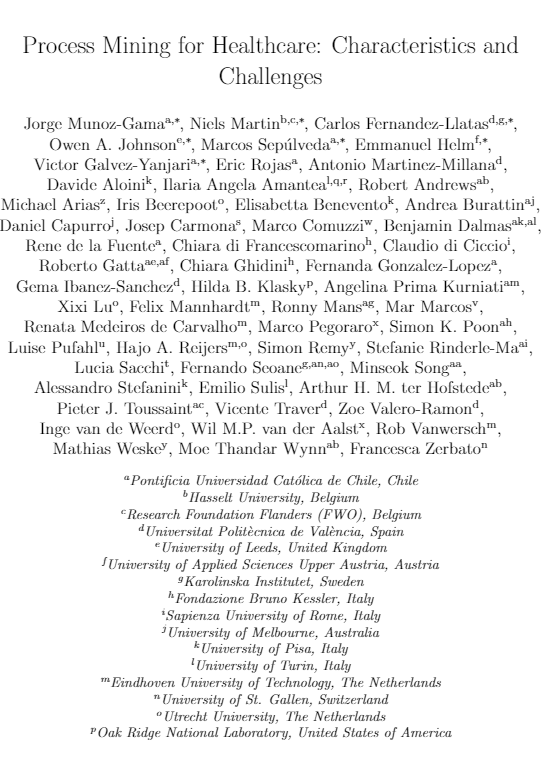 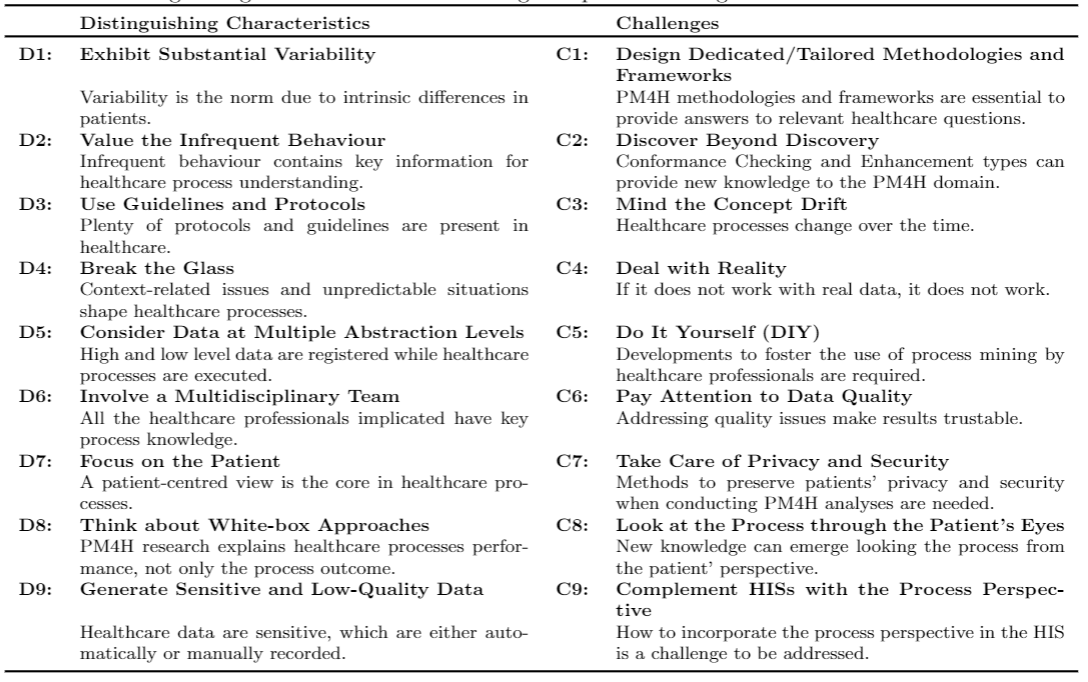 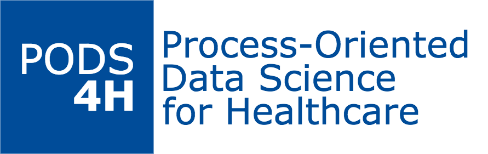 Munoz-Gama, J., Martin, N., Fernandez-Llatas, C., Johnson, O. A., Sepúlveda, M., Helm, E., ... & Zerbato, F. (2022). Process Mining for Healthcare: Characteristics and Challenges. Journal of Biomedical Informatics, 103994.
16/02/2022
Process Mining for HealthCare
54
Ongoing Work
VALUE-Optimizing Clinical Pathways and Patient Care Flows
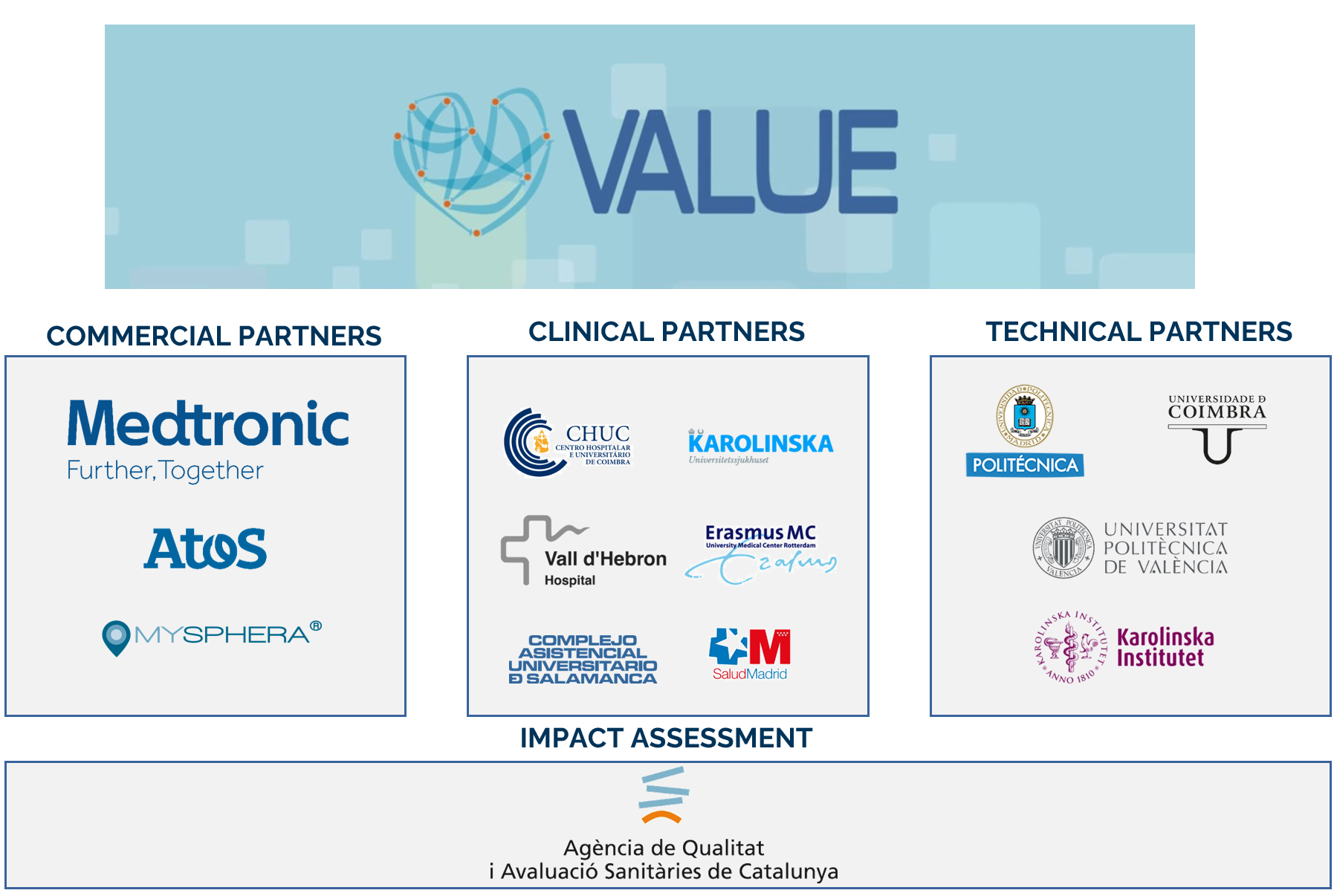 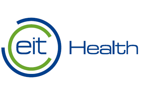 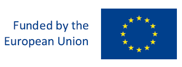 16/02/2022
Process Mining for HealthCare
55
Ongoing
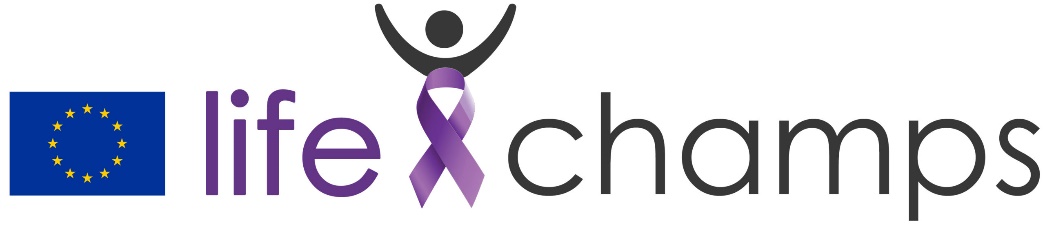 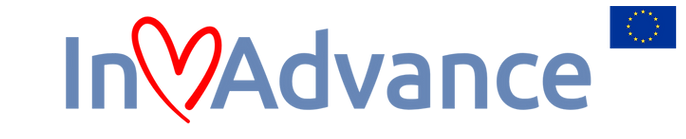 MINEGUIDE
16/02/2022
Process Mining for HealthCare
56
THANKS! QUESTIONS?
cfllatas@itaca.upv.es
carlos.fernandezllatas@ki.se
@cfllatas
http://www.sabien.upv.es/
http://pm4health.com/